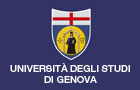 Master Degree in Innovative Technologies in Energy Efficient Buildings for Russian & Armenian Universities and Stakeholders
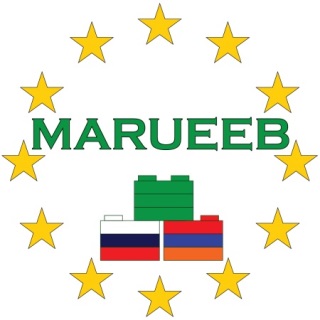 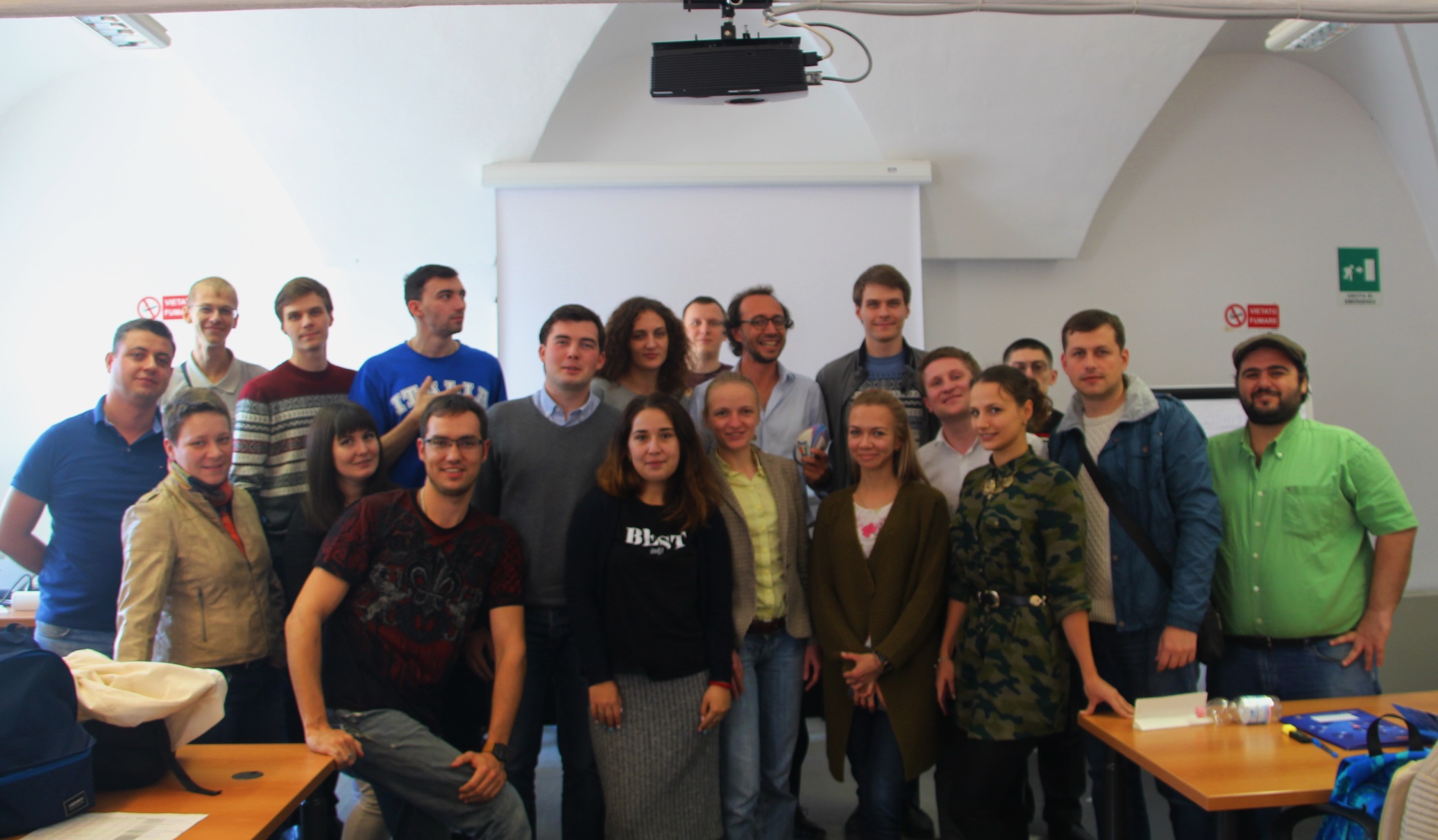 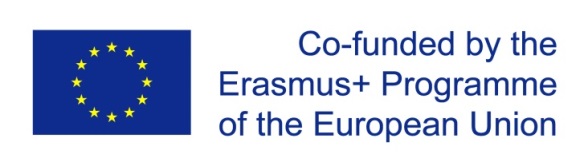